Robi en balade
Vous souvenez-vous de notre ami Robi …?
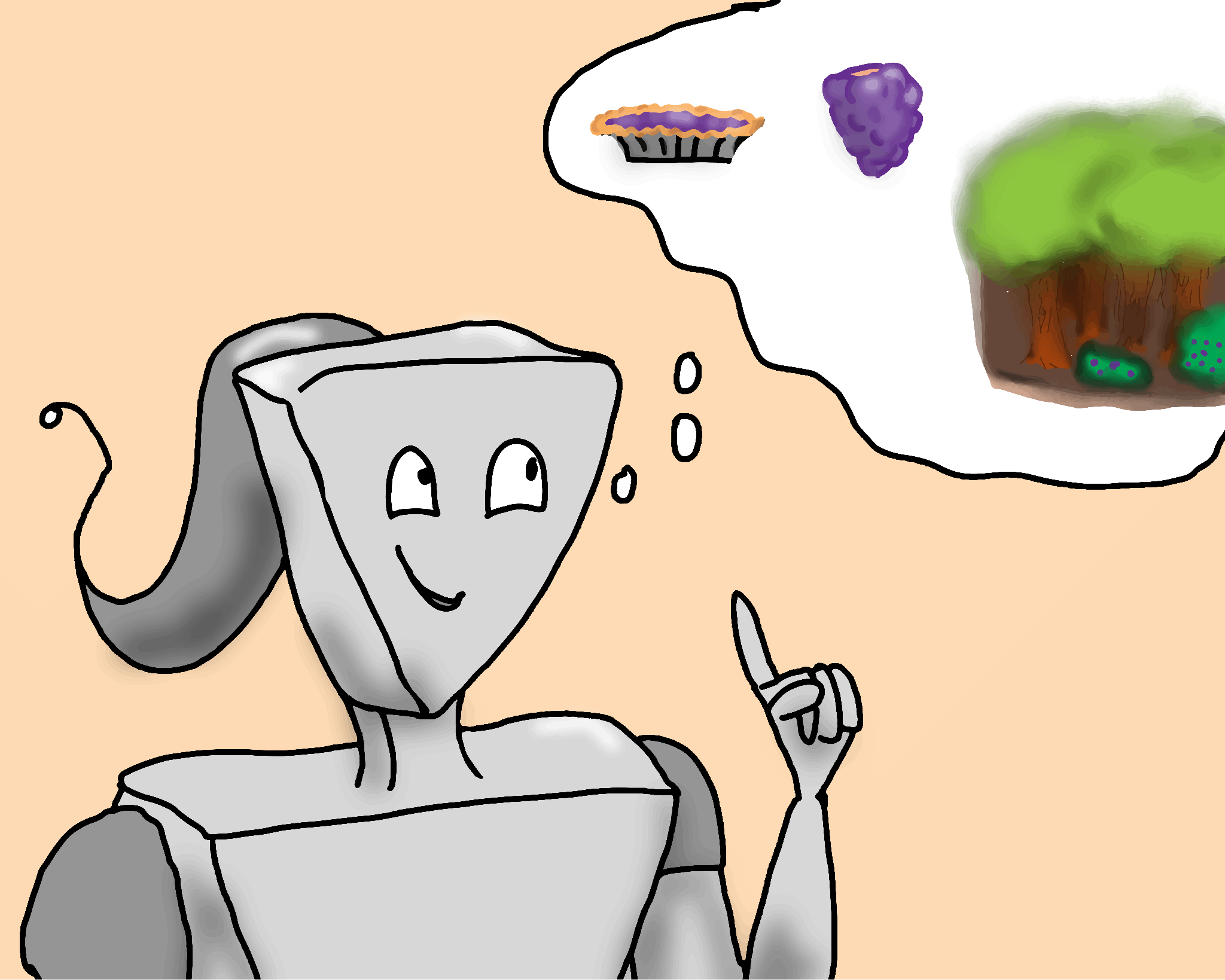 Aujourd’hui la maman de Robi voudrait faire une tarte, elle se souvient avoir vu des mûres sauvages lors de leur dernière balade en forêt.
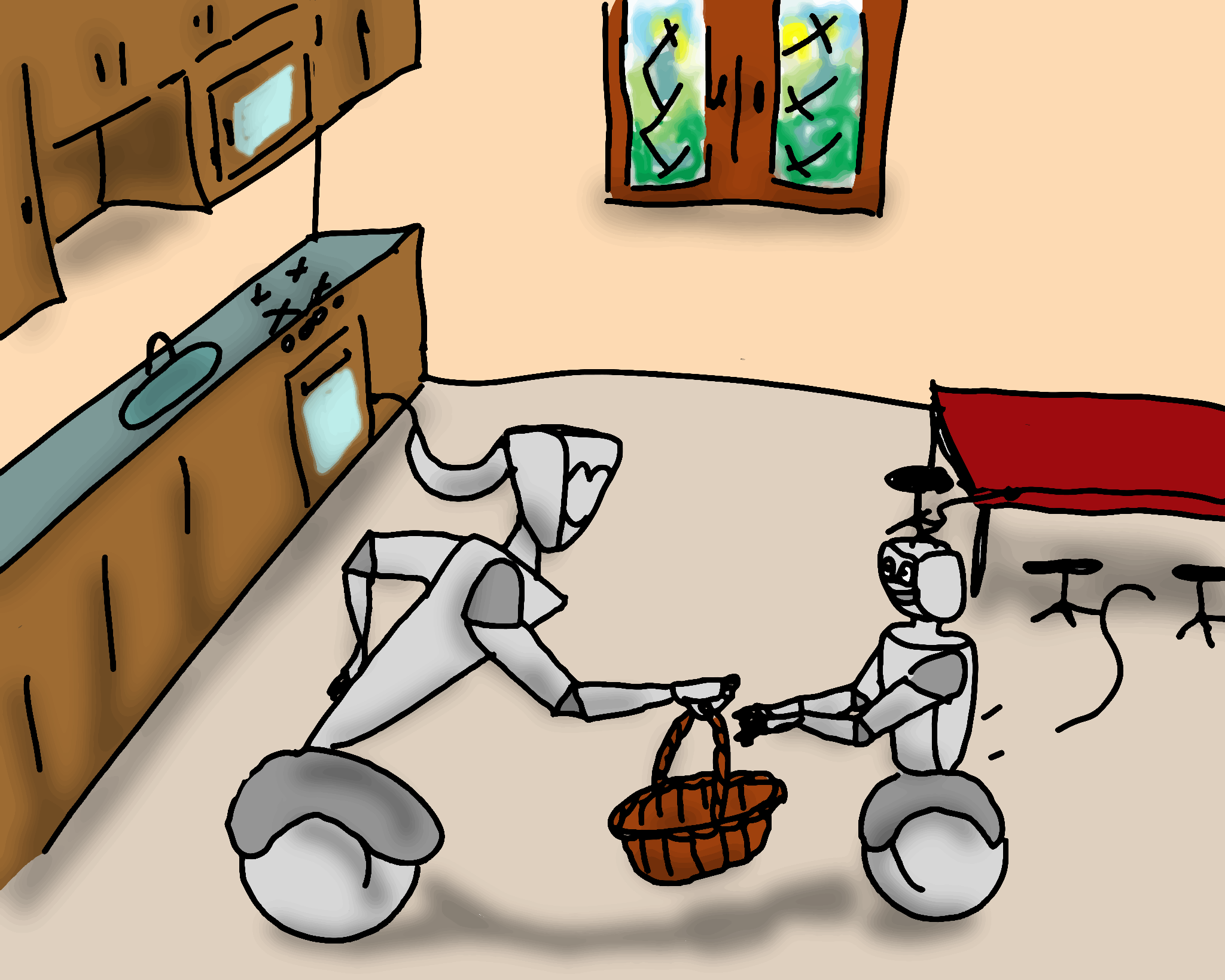 Elle demande donc à Robi d’aller lui en ramasser un panier. 
Tout heureux de pouvoir aller se balader, Robi prend son  panier et part.
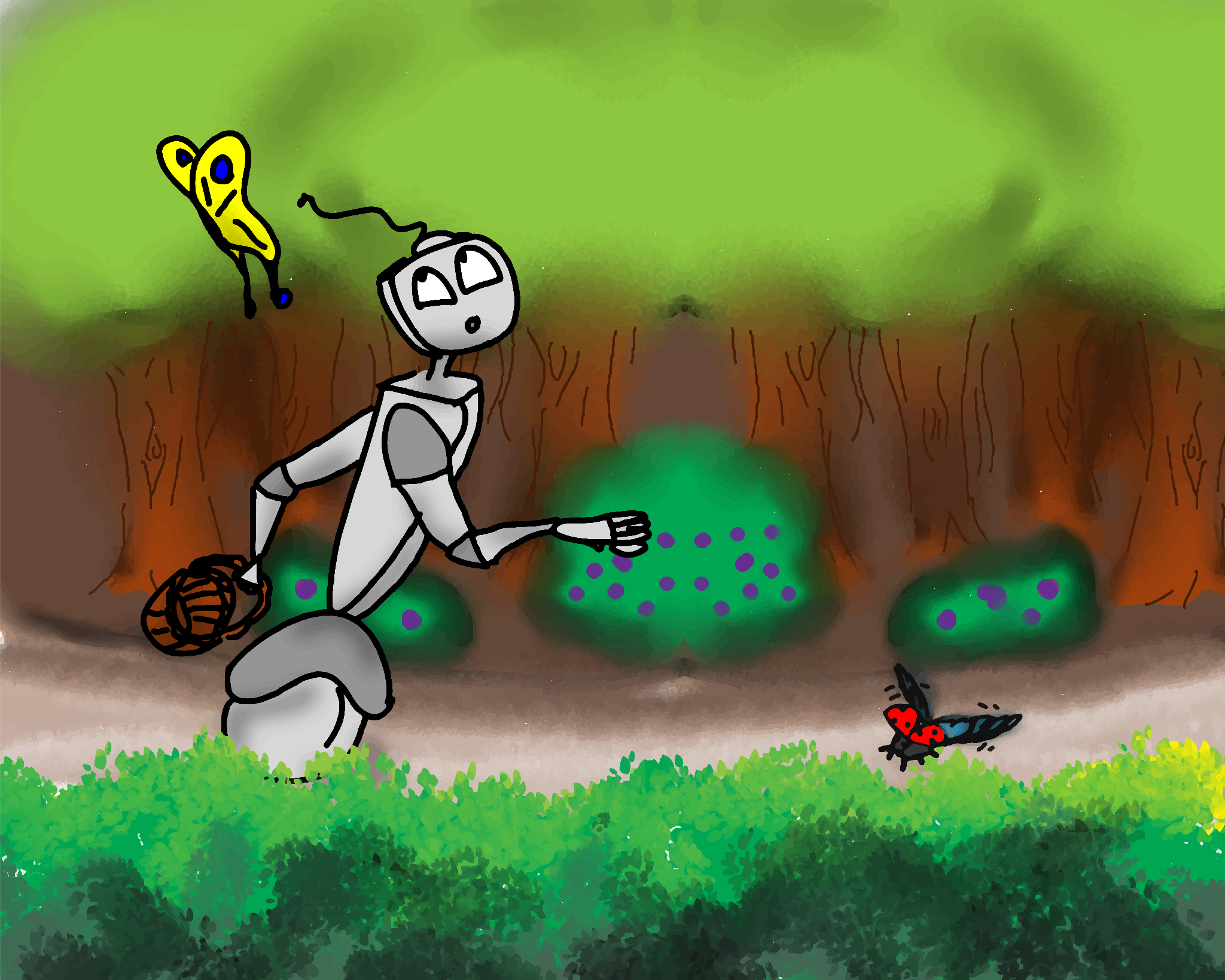 Sur le chemin, il prend son temps et observe la nature.
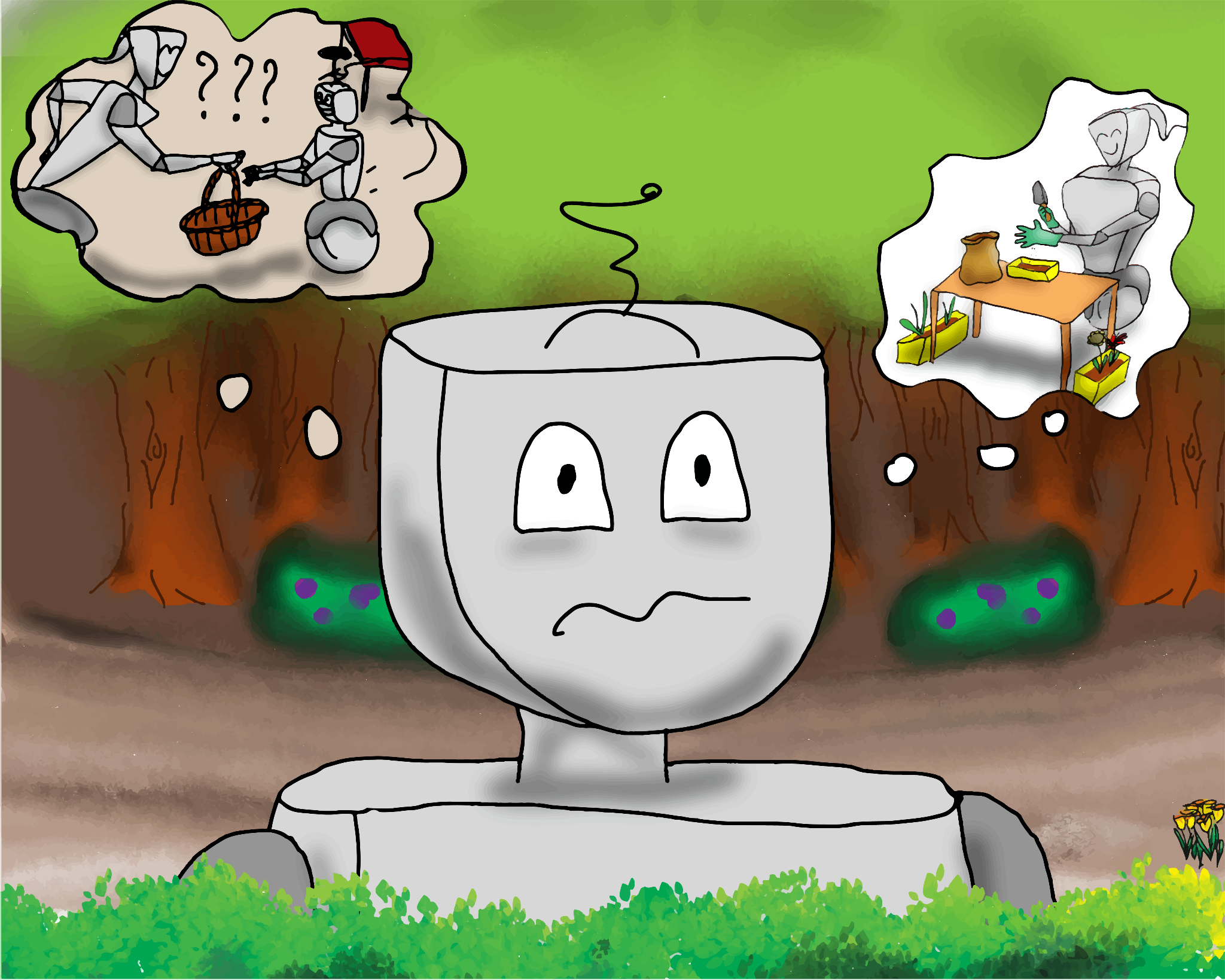 Arrivé dans la forêt il ne se rappelle plus ce qu’il devait ramasser mais il sait que sa maman aime les fleurs, alors il ramasse des fleurs.
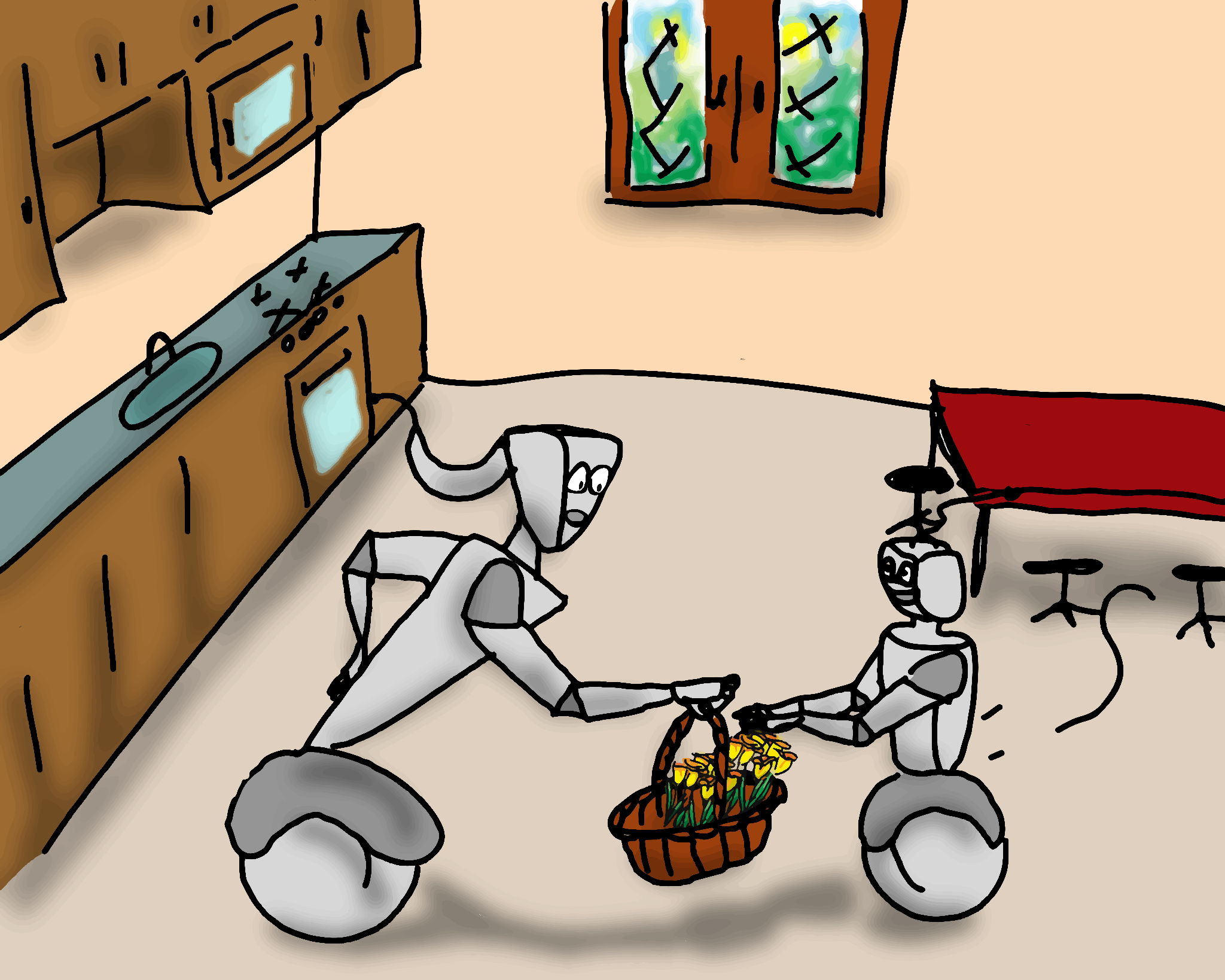 Il rentre chez lui et donne les fleurs à sa maman. Elle le remercie mais lui explique que ça n’était pas ça qu’il fallait ramasser…
Par l’association




Co-auteurs : 
Angélique Deluy
Amandine Delcroix
Isabelle Malet
Camille Roullet

Illustrations : 
Roselyne Chauvin



Ce(tte) œuvre est mise à disposition selon les termes de 
la Licence Creative Commons Attribution - Pas d’Utilisation Commerciale - Partage dans les Mêmes Conditions 4.0 International
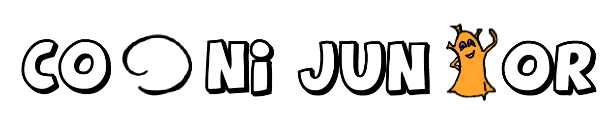 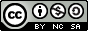